Moodle for firefighters’ association
Robert Manthey
Research Assistant
Moodle for firefighters’ association
Robert Manthey
Research Assistant
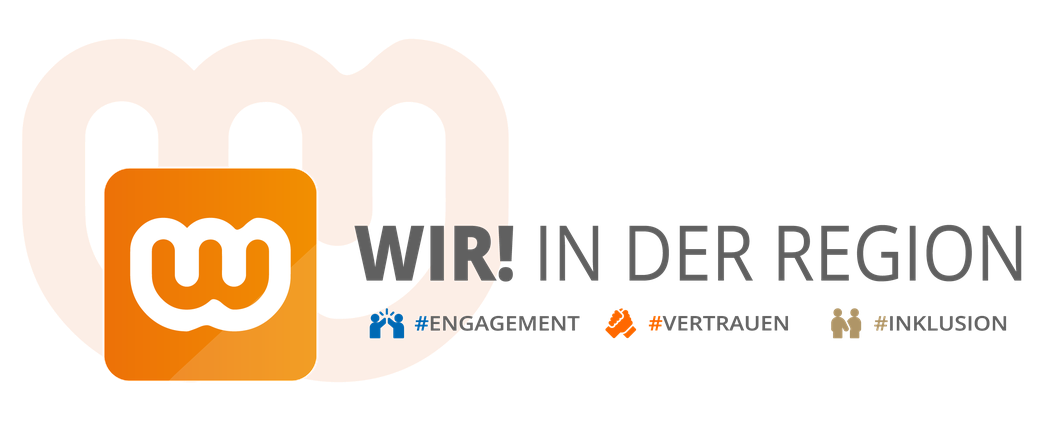 LFV Sachsen e.V.
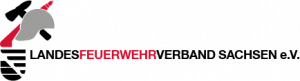 Non-profit Firefighters’ association

State of Saxony, Germany

~ 45.000 firefighters
Promotion & Representing the interests of the fire departments
Coordination and organization
Training and further education of members
Teaching citizens and children about fire safety
Grant applications for youth & kids fire departments ( > 600 appl./year)
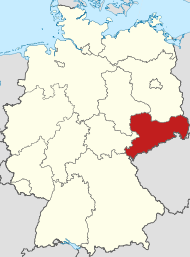 LFVS Moodle
Training courses with videos, questionnaires and certificates for self-study

(Hybrid) Seminars with online & offline components

Video conferencing with

Would like to management support applications
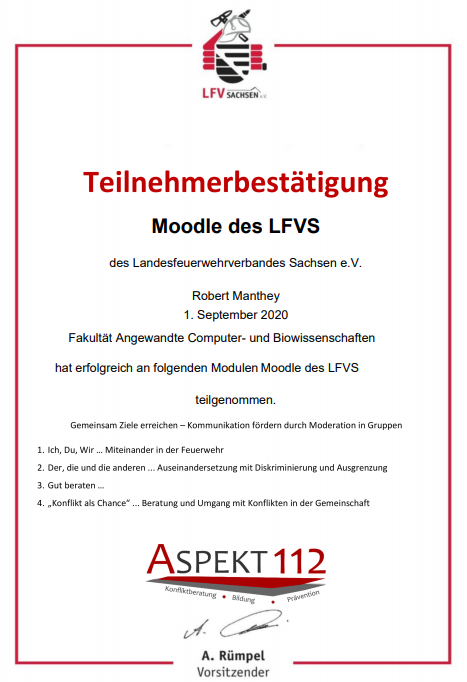 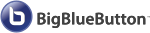 Application management
Initial situation:
Fire departments would like to organize a special training, competition etc.
Want (financial) support from association
Submit (paper) application with description etc.
Association manage applications manually by means of extensive spreadsheet, paper mail, phone and handwork
Limited resources for improvements
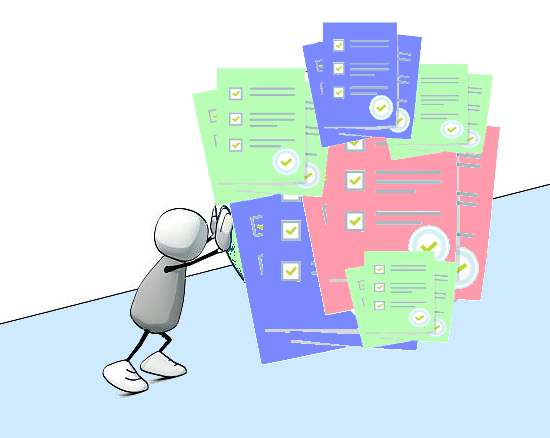 Application management
Goal:
Digital application submission
(Semi-) automatic review
Communication with applicant
Sending approvals
Billing submission
Finance calculations
Integration into existing systems
Useable without extensive training
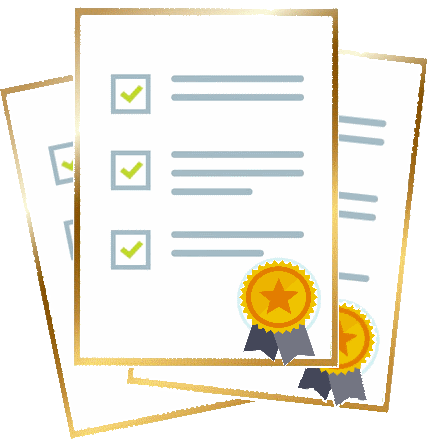 Application form  (I)
Moodle is known and thus reused

Course with quiz = application
Course-specific language for custom wording

Modified overview for reviewer
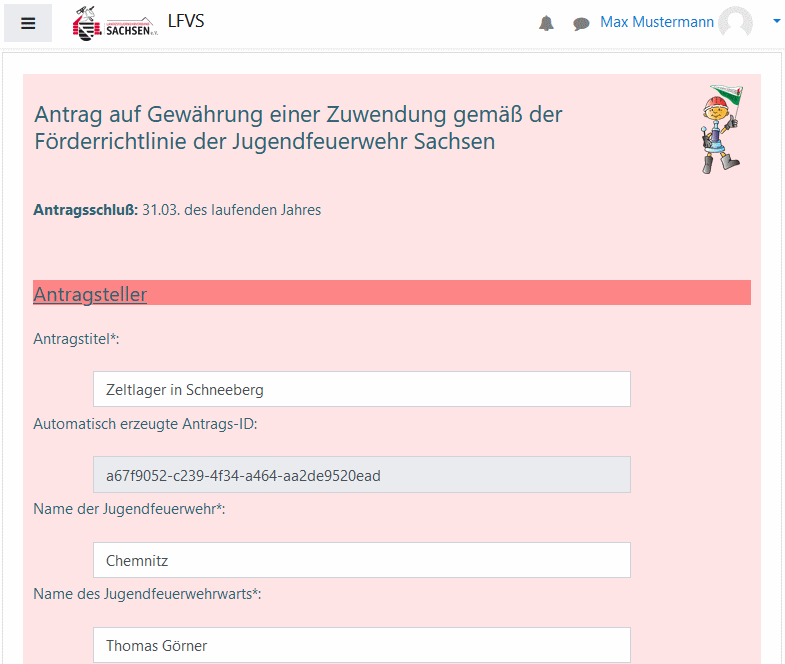 [Speaker Notes: Headline, image and dot points slide]
Application form (II)
Grouping with descriptions

Form input consists of short answer and multiple choise questions

Custom design with embedded CSS based style modifications
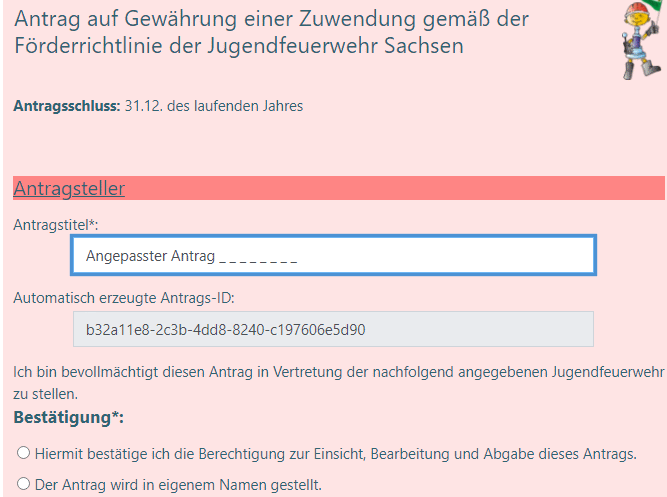 [Speaker Notes: Headline, image and dot points slide]
Application form (III)
Input checks and question logic with embedded Javascript (last question)
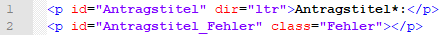 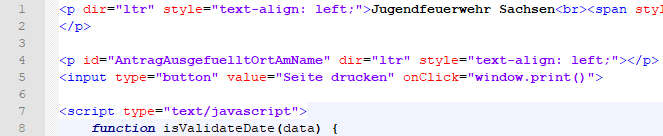 [Speaker Notes: Headline, image and dot points slide]
Application form (IV)
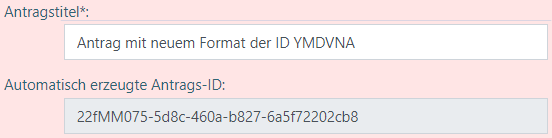 Calculate values for information (Deadlines) and first plausibility checks

ReadOnly fields for calculated values to be stored
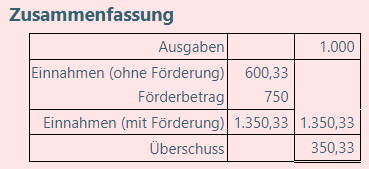 [Speaker Notes: Headline, image and dot points slide]
Applications review
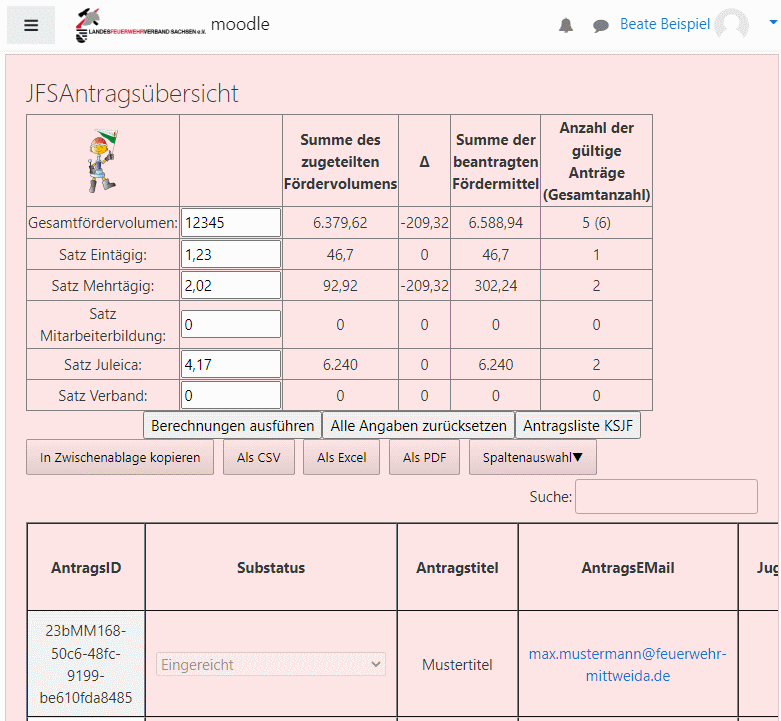 Application review and accounting by means of modified overview-plugin
Allow setting of funding values and processing status
Allow communication with applicant
Automatic version logging
[Speaker Notes: Headline, image and dot points slide]
Approval
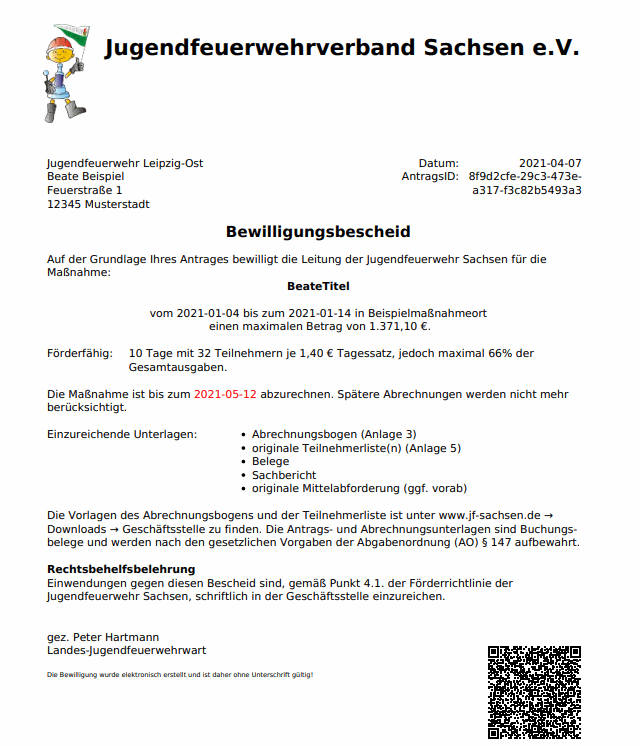 Controlled by review
Approval automatically generate PDF 
Automatic sending per EMail to applicant
QR-Code added for electronic workflow (with signature)
[Speaker Notes: Headline, image and dot points slide]
Application workflow
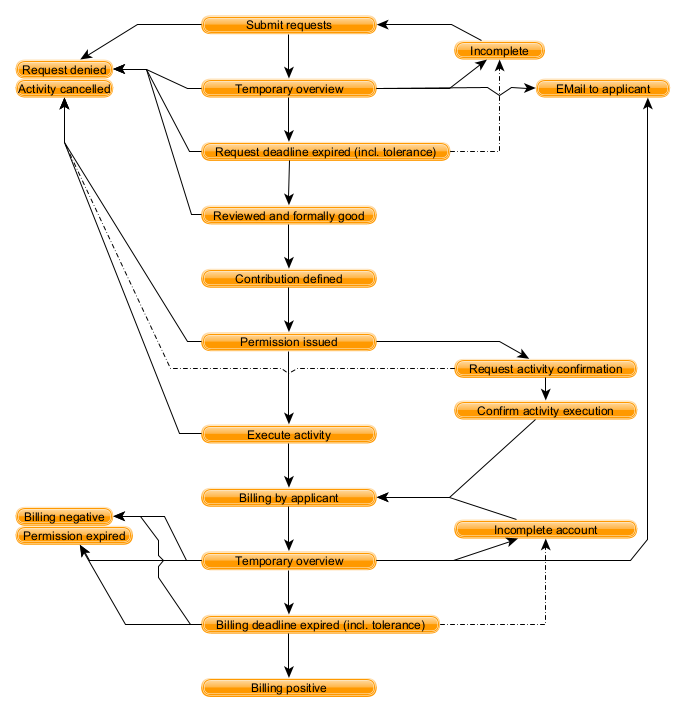 Evolution over time 

Several states were initially hidden, undetected or later added for optimization
[Speaker Notes: Headline, image and dot points slide]
Billing form
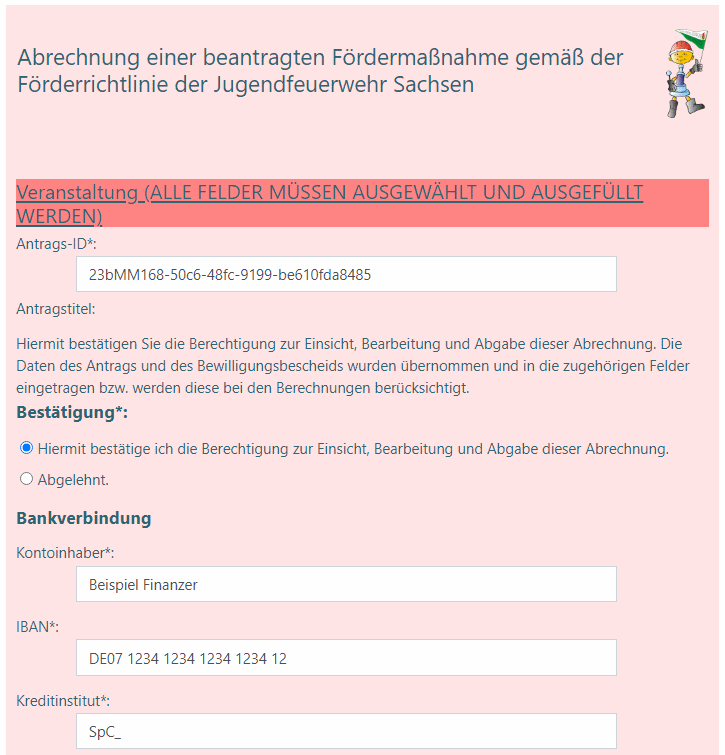 Similar to application form

Take values from application and review

Take bills and evidence from applicant

First plausibility check
[Speaker Notes: Headline, image and dot points slide]
Final review
Billing review

Finalize support based on accepted bills
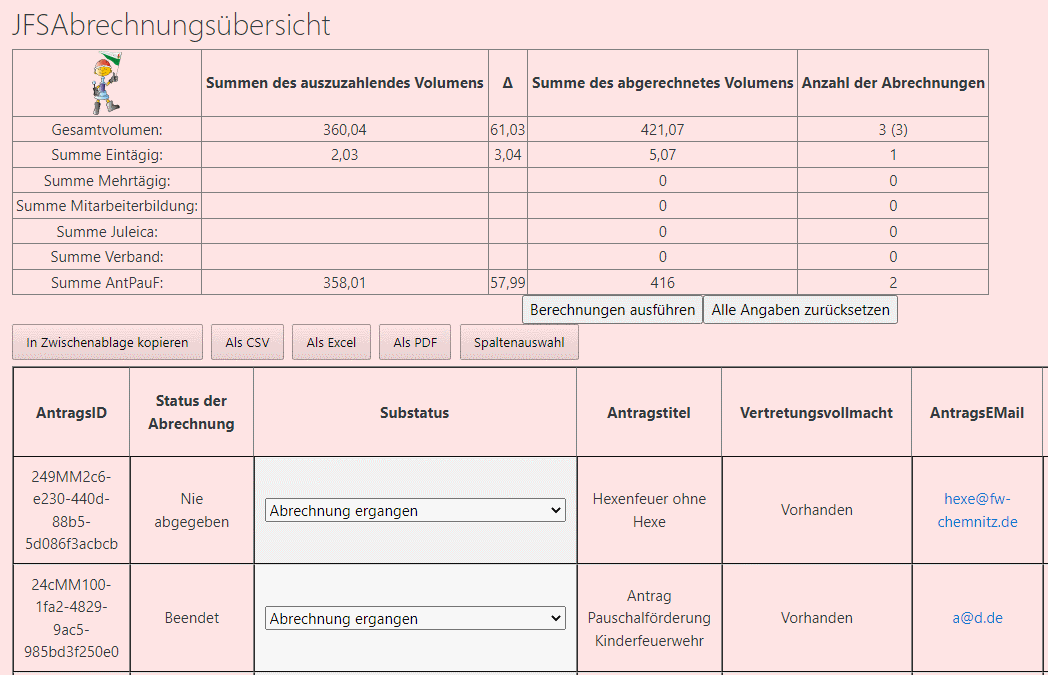 [Speaker Notes: Headline, image and dot points slide]
Final decision
Controlled by review
Automatically generated
Automatic sending per EMail to applicant
QR-Code added for electronic workflow (with signature)
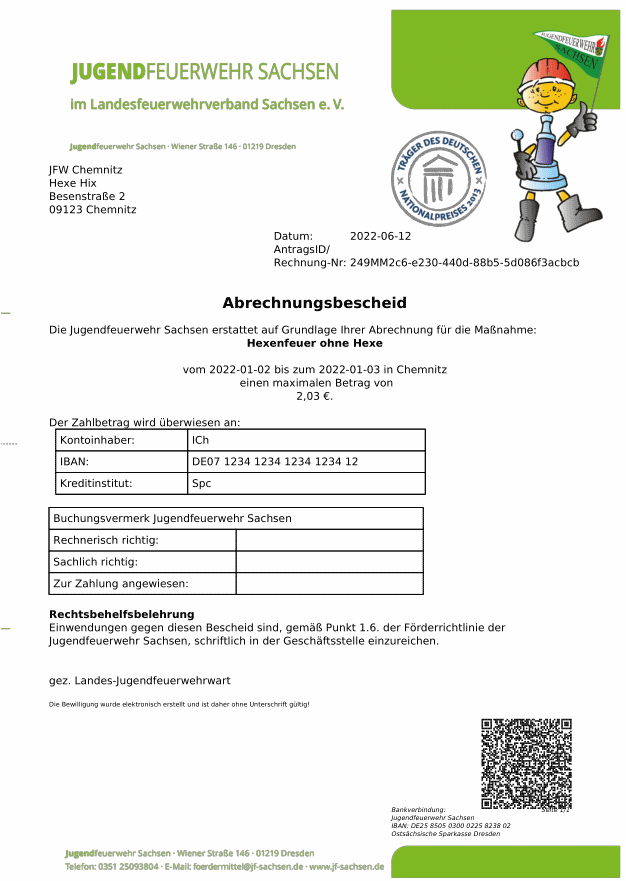 [Speaker Notes: Headline, image and dot points slide]
Conclusion
Moodle reusable for non-teaching tasks

Only minor training needed

Quiz & JS usable for complex forms
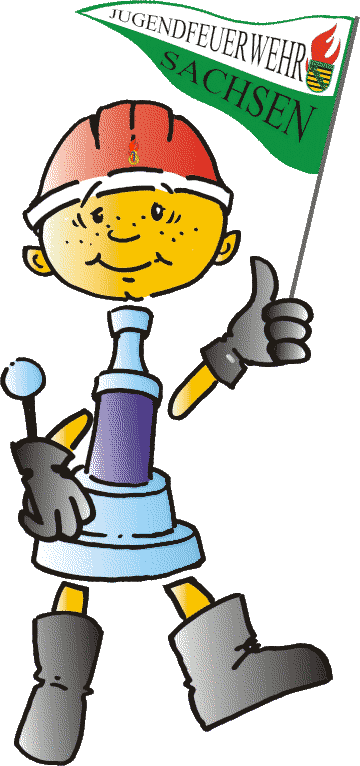 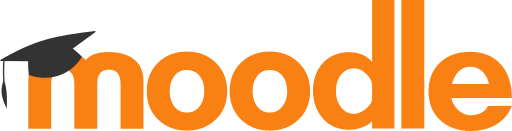 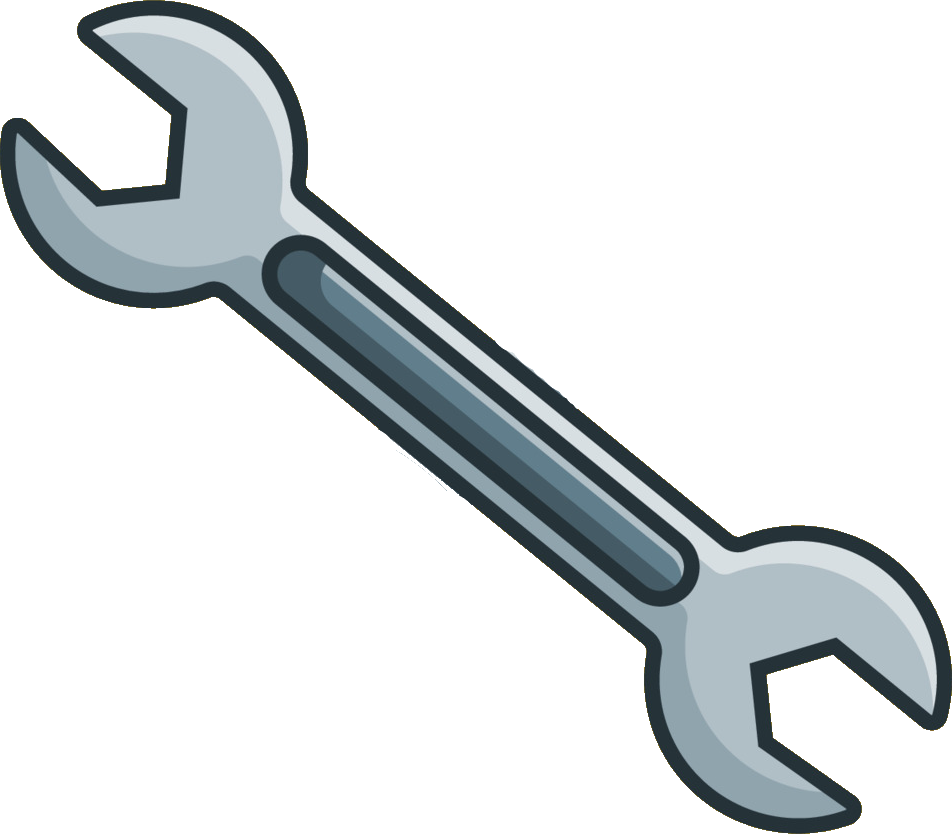 Thank you for your attention!
Closing slide
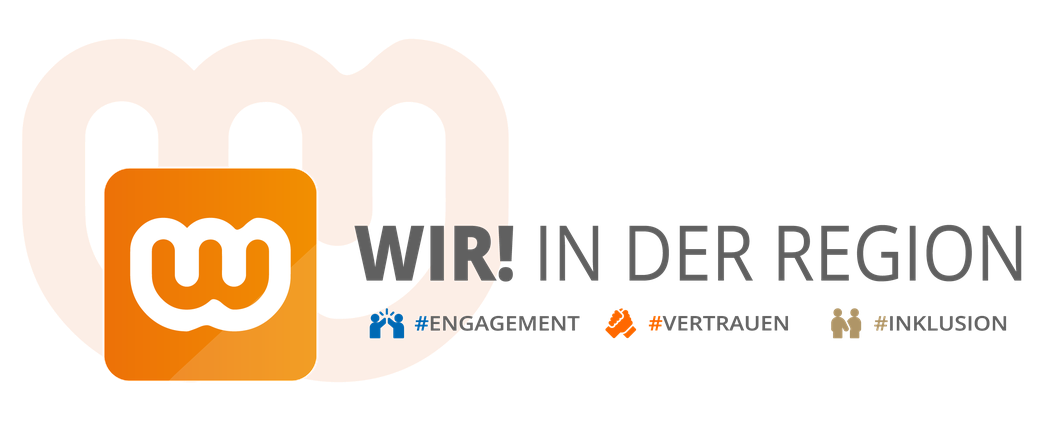 Robert Manthey
robert.manthey@hs-mittweida.de